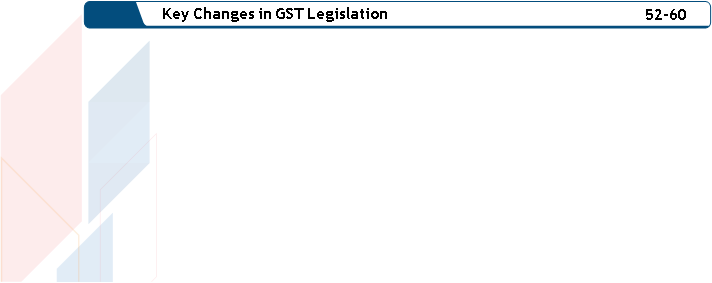 Recent Developments in Provisions of Sec 68
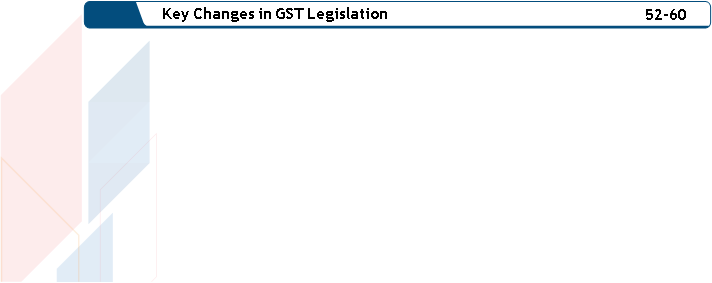 By – CA Kishor Phadke

Date : 27/05/23
1
Index
2
Position prior to year 1961
Section 68 was introduced in ITA for the 1st time since year 1961

But prior to year 1961, any sum credit in books and not explained properly, was held taxable in normal course

The Supreme Court in the cases of A. Govindarajulu Mudaliar v. CIT [1958] 34 ITR 807; held that where the assessee has failed to prove satisfactorily the source and nature of a credit entry in his books and it is held that the relevant amount is the income of the assessee, it is not necessary for the department to locate its exact source.

Hence, section 68 is to be understood as “explicit” of the “implicit” coverage / scope of the IT Act
Jagdish T
3
Provision after 1/4/1961 i.e. section 68
Main section
Where any sum is found credited in the books of an assessee maintained for any previous year, and the assessee offers no explanation about the nature and source thereof or the explanation offered by him is not, in the opinion of the 59[Assessing] Officer, satisfactory, the sum so credited may be charged to income-tax as the income of the assessee of that previous year

It will be apt to construe meaning of various words used in above main section….
4
… any sum …
Where any sum is found credited in the books of an assessee maintained for any previous year, and the assessee offers no explanation about the nature and source thereof or the explanation offered by him is not, in the opinion of the 59[Assessing] Officer, satisfactory, the sum so credited may be charged to income-tax as the income of the assessee of that previous year

Section applies to “any sum” of money

Sum v. Amount – HH Sri Rama Verma v. CIT (1991) 187 ITR 308

Creditors for “in kind” transactions not covered .. 

However, a contrary view is possible considering the context ..
5
… any sum … (contd..)
Where any sum is found credited in the books of an assessee maintained for any previous year, and the assessee offers no explanation about the nature and source thereof or the explanation offered by him is not, in the opinion of the 59[Assessing] Officer, satisfactory, the sum so credited may be charged to income-tax as the income of the assessee of that previous year

Allotment of shares in lieu of goodwill and without any monetary consideration : Zexus Air Services Pvt Ltd 2021-TIOL-1225-ITAT-DEL

Issuance of shares at a premium by the assessee company to other companies in exchange for their shares by showing adjustments in its books does not attract section 68 : TS-634-ITAT- 2020(Kol)
6
… any sum … (contd..)
Where any sum is found credited in the books of an assessee maintained for any previous year, and the assessee offers no explanation about the nature and source thereof or the explanation offered by him is not, in the opinion of the 59[Assessing] Officer, satisfactory, the sum so credited may be charged to income-tax as the income of the assessee of that previous year

When the cash did not pass at any stage, there was no real credit of cash in the cash book and hence, S. 68 held not applicable : Jatia Investment Co.

In respect of group company's shares acquired by assessee against outstanding dues between group companies without cash / sum not covered u/s. 68:  Abhijeet Enterprise Ltd [TS-189-ITAT-2019(Kol)]
SC
Section heading – Cash credits
7
… any sum … (contd..)
Where any sum is found credited in the books of an assessee maintained for any previous year, and the assessee offers no explanation about the nature and source thereof or the explanation offered by him is not, in the opinion of the 59[Assessing] Officer, satisfactory, the sum so credited may be charged to income-tax as the income of the assessee of that previous year

Contrary view – 1
Even though the heading of section 68 of the Act refers to ‘Cash Credit’, the body of the section refers to any sum found credited and thus, the section is not confined merely to credits in actual ‘cash’. Other credits by way of liabilities also require explanation as stipulated under section 68 so that when they are not satisfactorily explained, they are bound to be added – VISP (P) Ltd. vs. CIT (2004) 265 ITR 202 (MP)
8
… any sum … (contd..)
Where any sum is found credited in the books of an assessee maintained for any previous year, and the assessee offers no explanation about the nature and source thereof or the explanation offered by him is not, in the opinion of the 59[Assessing] Officer, satisfactory, the sum so credited may be charged to income-tax as the income of the assessee of that previous year

Contrary view – 2
Expression ‘any sum’ used in section 68 does not say that credit should be only in nature of cash receipt It covers all credits, including loan, receipts and any other amount of similar nature , be that of cash or kind It covers all credits whether in name of assessee’s capital account or in name of a third party
DAVINDER SINGH vs. ACIT (2007) 104, ITD 325 (ASR)
Section heading – Cash credits
9
… books…
Where any sum is found credited in the books of an assessee maintained for any previous year, and the assessee offers no explanation about the nature and source thereof or the explanation offered by him is not, in the opinion of the 59[Assessing] Officer, satisfactory, the sum so credited may be charged to income-tax as the income of the assessee of that previous year

It was held that the Assessing Officer before invoking the power u/s 68 of the Act must be satisfied that there are books of accounts are  maintained by the assessee and the cash credit is recorded in the said books of account and if the assessee fails to satisfy the Assessing Officer, the said sum so credited has to be charged to income-tax as the income of the assessee of that previous year. The existence of books of account is a condition precedent for invoking the power, discharging the burden is a subsequent condition Anand Ram Raitani v. CIT [1997] 223 ITR 544 (Gauhati.)
10
… books… (contd..)
Where any sum is found credited in the books of an assessee maintained for any previous year, and the assessee offers no explanation about the nature and source thereof or the explanation offered by him is not, in the opinion of the 59[Assessing] Officer, satisfactory, the sum so credited may be charged to income-tax as the income of the assessee of that previous year
Loose Sheet are not = Books
The piece of paper seized during search if considered in light of section 32 of the Indian Evidence Act and General Clauses Act defining the word ‘document’, the piece of paper contains jottings of certain figures and does not described or express the substance of any transaction and therefore the said paper does not come within the compass of definition of the word ‘document’ to be used as evidence. It further held that the piece of paper did not represent books of account for the reason that as per Black’s Law Dictionary, books of account means Mohd. Yusuf & Anr. vs. D & Anr. AIR 1968 Bom.
11
… books… (contd..)
Where any sum is found credited in the books of an assessee maintained for any previous year, and the assessee offers no explanation about the nature and source thereof or the explanation offered by him is not, in the opinion of the 59[Assessing] Officer, satisfactory, the sum so credited may be charged to income-tax as the income of the assessee of that previous year
Loose Sheet are not = Books
“A detailed statement, in the nature of debits and credits between persons; an account or record of debits and credits kept in a book; a book in which a detailed history of business transaction is entered; a record of goods sold or services rendered; statement in detail of the transactions between the parties.”
CBI vs. V.C. Shukla (1998) 3 SCC 410 (SC)
12
… books… (contd..)
Where any sum is found credited in the books of an assessee maintained for any previous year, and the assessee offers no explanation about the nature and source thereof or the explanation offered by him is not, in the opinion of the 59[Assessing] Officer, satisfactory, the sum so credited may be charged to income-tax as the income of the assessee of that previous year

CIT vs. Bhaichand H. Gandhi (1983) 141 ITR 67 (Bom.) 
The pass book supplied by a bank to an assessee-constituent could not be regarded as a book of the assessee which expression means a book maintained by the assessee or under his instructions. It was so ruled on the principle that when moneys are deposited in a bank the relationship that is constituted between the bankers and the customers is one of debtor and creditor and not that of trustee and beneficiary. The pass book supplied is merely the copy of the constituent’s account in the books maintained by the bank.
13
… books… (contd..)
Where any sum is found credited in the books of an assessee maintained for any previous year, and the assessee offers no explanation about the nature and source thereof or the explanation offered by him is not, in the opinion of the 59[Assessing] Officer, satisfactory, the sum so credited may be charged to income-tax as the income of the assessee of that previous year

Contrary view ..
In was held  that where cash credits are recorded in the rough cash book of the assessee and there is no proper explanation, section 68 will apply and the credit amount can be assessed as income of the assessee Haji Nazir Hussain vs. ITO (2004) 271 ITR (AT) 14 (Del)
14
… year…
Where any sum is found credited in the books of an assessee maintained for any previous year, and the assessee offers no explanation about the nature and source thereof or the explanation offered by him is not, in the opinion of the 59[Assessing] Officer, satisfactory, the sum so credited may be charged to income-tax as the income of the assessee of that previous year

In the 1922 Act, w.r.t. additions based on “entry” in books of account, there were controversies … i.e. whether relevant previous year of relevant financial year, etc. 

This controversy was settled in Baladin Ram V. CIT – 71 ITR 427 (SC)

After the 1961 Act, i.e. present Act, addition has to be made in the same year in which actual credit entry is passed in the books
15
… year… (contd..)
Where any sum is found credited in the books of an assessee maintained for any previous year, and the assessee offers no explanation about the nature and source thereof or the explanation offered by him is not, in the opinion of the 59[Assessing] Officer, satisfactory, the sum so credited may be charged to income-tax as the income of the assessee of that previous year

In day to day life, many situations arise in which, entire balances of creditors / loans are added u/s 68

One should be able to identify, how much amount is received / credited during the year and how much for past years, etc. 

But to note, typically, authorities would have all out powers to even reopen past years ….
16
… may be charged …
Where any sum is found credited in the books of an assessee maintained for any previous year, and the assessee offers no explanation about the nature and source thereof or the explanation offered by him is not, in the opinion of the 59[Assessing] Officer, satisfactory, the sum so credited may be charged to income-tax as the income of the assessee of that previous year

Liberty is given to the AO that, he may, or he may not, bring the subject sum to tax 

Earlier, when section 68 was introduced for the first time in 1961, the words therein were “..the sum so credited shall be deemed to income of the assessee and shall be chargeable to tax ..” … This compulsive wording was changed to “sum so credited may be charged …”

Reason, as per recommendation of Select Committee, was that, the AO should pursue the third person who provides the credit …
17
… may be charged … (contd..)
Where any sum is found credited in the books of an assessee maintained for any previous year, and the assessee offers no explanation about the nature and source thereof or the explanation offered by him is not, in the opinion of the 59[Assessing] Officer, satisfactory, the sum so credited may be charged to income-tax as the income of the assessee of that previous year

With the liberated wording, the question of primary / secondary / absolute onus got triggered

Further, it was also construed that, the AO has a complete liberty to accept or reject the version of assessee

Act developed accordingly
18
Telescoping
Where there are many credits, all treated as non-genuine, withdrawal from one account should be treated as available for credit in another. 

Setting off withdrawals against later credits to arrive at the peak credit is a permissible exercise, if the accounts are conceded as the assessee’s own accounts in different names.

Telescoping is recognized in Anantharam Veerasinghaiah & Co. v. CIT [1980] 123 ITR 457 [SC].

The system of limiting addition to peak credit in the case of cash credits has also been in vogue. The principle behind is that, the overall addition cannot amount to an income beyond what is possible…..Refer to Excel sheet
19
Rejection of books + 68 addition
Double addition … whether feasible …

G.S. Tiwari & Co [2013] 357 ITR 651 (Allahabad): In an appropriate case, Assessing Officer can make addition in respect of both cash credits under section 68 as well as business income estimated by him under section 44AD after rejecting unreliable erroneous books of account of assessee

Devi Prasad Vishwanath [1969] 72 ITR 194 (SC): There is nothing in law which prevents the Income-tax Officer in an appropriate case in taxing both the cash credit, the source and nature of which is not satisfactorily explained, and the business income estimated by him under section 13 of the Income-tax Act, after rejecting the books of account of the assessee as unreliable.
20
Rejection of books + 68 addition
Double addition … whether feasible …

Bahubali Neminath Muttin [2016] 388 ITR 608 (Karnataka): where books of  account of assessee had been rejected by assessing authority, same books of account could not be relied upon in an addition on account of trade creditors under s. 69B and also for arriving at closing stock

Dulla Ram, Labour Contractor [2014] 42 taxmann.com 349 (Punjab & Haryana): where books of account are rejected in their entirety, Assessing Officer cannot rely upon any entry in those books of account for making an addition to assessee's taxable income under section 68

Hence, contrary view is possible, especially when, creditors / loans have their nexus with business activity of the assessee …
21
Opening balances
Income from undisclosed sources-Addition under s. 68/69-Opening capital or balance-Clear finding recorded by the Tribunal that the impugned amount was credited in the books of account of the assessee in the earlier previous year and was shown as closing capital of that year-Carried forward amount of the previous year does not become an investment or cash credit of the relevant year-Therefore, order of the Tribunal deleting the addition is sustained – CIT V. Parameshwar Bohra – 301 ITR 404 (Raj)

…. Above principle is parallel to concept of addition only in that year where actual credit takes place in books  …
22
First year of formation
Income—Cash credits—Addition—Assessee commenced its business in previous year2000-01—On first day of that accounting period cash credit entries appeared in books of account of assessee—AO made addition on account of unexplained cash credit—CIT(A)deleted addition—Tribunal upheld order of deletion of addition—Held, no addition can be made u/s 68 in hands of firm or any artificial person in first year of business that too on a day which is the first day of its business—It was first year of business of assessee, and no business activity having been shown to had been conducted by it that could lead to generation of Rs. 92,32,000/- on first day of relevant accounting period—Revenue’s appeal dismissed. – CIT V. Lal Mohar & Others – 409 ITR 95 (All) [SLP dismissed in 409 ITR st 2]
23
First year of formation
Similar other decisions which hold that, addition u/s 68 not possible in first year of formation –

GHAZIABAD FOOTWEAR (P.) LTD. 142 TAXMAN 18 (DELHI) 
Bharat Engg. & Construction Co., (1972) 83 ITR 187 (SC) 
TAJ BOREWELLS [2007] 291 ITR 232 (Mad) 
All Bharat Engineering & Construction Company 83 ITR 187, 
Roshan Di Hatti 107 ITR 938 (SC)
24
Head of income
Addition u/s 68 (or other connected sections), can be made only after, the source thereof is not substantiated

In such a case, addition u/s 68 can’t be pushed into any of the five regular heads of income

Similar was the ruling in following cases
	- CIT v. Orissa Corpn. (P.) Ltd. [1986] 159 ITR 78 (SC)
	-  Fakir Mohamed Haji Hasan (2002) 120 Taxman 11.

However, a distant view could be possible if link / nexus is demonstrated
25
Subsequent settlement / Squaring off
At times, situations arise which demonstrate that, in subsequent period, some loan / debt is settled … 

Issue arises, whether, such a factum will eliminate possibility of addition u/s 68

Favorable views
	Neotech Nutrients Pvt Ltd Vs ACIT 2020-TIOL-1632-ITAT-DEL 
	Rohini Builders 256 ITR 360 Guj 
	Ras Concepts Pvt. Ltd. 95 ITR Tri 46 Ahd.

Contrary view appears in CIT V. Seema Jain – 406 ITR 411 (Del)

Remains a question of facts … hence, debatable …
26
Onus
Section 68 creates rule of evidence, i.e. who has to discharge the onus, is what is stated here

Primary onus v. absolute onus

The primary onus to substantiate credit, explaining the nature and source thereof satisfactorily, is on the assessee. 

Parameters of primary onus are three-fold – i.e. 
	(i) identity, 
	(ii) capacity and 
	(iii) genuineness

Primary onus is required to be discharged on the basis of relevant material … mere saying in words is not sufficient unless backed up with evidence
27
Onus
Where any sum is found credited in the books of an assessee maintained for any previous year, and the assessee offers no explanation about the nature and source thereof or the explanation offered by him is not, in the opinion of the Assessing Officer, satisfactory, the sum so credited may be charged to income-tax as the income of the assessee of that previous year

From the above wording, it transpires that, 
As far as AO is concerned, it is his opinion
As far as Assessee is concerned, he has to lead evidence of a satisfactory manner

Degrees in ITA
Suspicion
Information
Opinion
Reason to believe
Satisfaction
28
Onus
Where any sum is found credited in the books of an assessee maintained for any previous year, and the assessee offers no explanation about the nature and source thereof or the explanation offered by him is not, in the opinion of the Assessing Officer, satisfactory, the sum so credited may be charged to income-tax as the income of the assessee of that previous year

Imagine, what would be the fate, if the AO was to be “satisfied” that, explanations of the Assessee are not satisfactory……. Onus would have been in court of the AO at an early stage

Imagine what would happen if onus as to “satisfactory “ compliance by “A” is not present above, even then, ………………..………… Onus would have been discharged at much earlier stage

But present case is much different …  where, answers are not available in the main section (reproduced above) …… hence, principles of Evidence Act become relevant
29
Onus
Section 101- Indian Evidence Act, 1872 - Burden of proof
101. Whoever desires any Court to give judgment as to any legal right or liability dependent on the existence of facts which he asserts, must prove that those facts exist. When a person is bound to prove the existence of any fact, it is said that the burden of proof lies on that person.
Illustrations
	(a) A desires a Court to give judgment that B shall be punished for a crime which A says B has committed.
	-A must prove that B has committed the crime.
	(b) A desires a Court to give judgment that he is entitled to certain land in the possession of B, by reason of facts which he asserts, and which B denies, to be true.
	-A must prove the existence of those facts.
30
Onus
On whom burden of proof lies
102.   The burden of proof in a suit or proceeding lies on that person who would fail if no evidence at all were given on either side.
Illustrations
	(a) A sues B for land of which B is in possession, and which, as A asserts, was left to A by the will of C, B's father.
	-If no evidence were given on either side, B would be entitled to retain his possession. Therefore, the burden of proof is on A.

	(b) A sues B for money due on a bond. The execution of the bond is admitted, but B says that it was obtained by fraud, which A denies.
	-If no evidence were given on either side, A would succeed, as the bond is not disputed and the fraud is not proved. Therefore, the burden of proof is on B.
31
Onus
Burden of proving fact especially within knowledge
106.  When any fact is especially within the knowledge of any person, the     burden of proving that fact is upon him.

Illustrations
	(a) When a person does an act with some intention other than that which the character and circumstances of the act suggest, the burden of proving that intention is upon him.
	(b) A is charged with travelling on a railway without a ticket. The burden of proving that he had a ticket is on him.

110. When the question is whether any person is owner of anything of which he is shown to be in possession, the burden of proving that he is not the owner is on the person who affirms that he is not the owner
32
Onus
Now, after learning principles of Evidence Act, and after knowing the heavy duty on “A”, the compliance has to be ensured ..

In other words, the task of discharge of burden needs to be ensured 

This task is tricky .. though not impossible .. 

Tricky task has to be understood from heaviness or lightness of factual matrix
33
Onus
Onus is lighter or heavier depending upon
AE Vs. non AE
Cash Vs. Non-cash
Audit situation Vs Non-audit
Public co Vs. Private co.
Paper company vs Operational company
Regulatory law exists Vs no such law exists
Accommodation or bogus entries Vs. Regular (non-objectionable) entities
Survey Search case V. non-search case
Privately augmented funds Vs. Public offering of (say) shares or (say) deposits
Transparent framework Vs. Opaque framework
Affidavit of assessee on bonafide, etc. etc.
34
Onus
It is here, that, main section 68 needs to be further analysed

Let is compare the family of section 68

Here is an attempt
35
Analysis - family of 6 sections
36
Analysis - family of 6 sections
S. 68 - A credit entry “may” be charged to tax
S. 69D – A hundi amount “shall” be deemed to be income
(different expression …  discretion v. compulsion  .... )

S. 68 – A sum is “found” credited …
S. 69 – Assessee has “made” investment…
S. 69C – Assessee has “incurred” expenditure …
(similar expression … action for trigger point has to be exist..)
37
Onus
Further, it would be relevant to compare wordings in other sections with section 68
Section 68 Vs. Explanation-1 to Section 37
Section 68 V. Section 40A(2)
Section 68 V. Section 50-C
Section 68 V. S. 56(2)(viib)
Section 68 Vs. Section 13A
Section 68 V. 273B or 271!)(c)
Section 68 V. Section 115BBC
Section 68 Vs. Black Money Act
Section 68 Vs. Benami Act / PMLA, etc.
38
Onus
Thus, finally, Onus u/s 68 gets discharged according to the facts of each case ..

In many cases, primary discharge of onus was held as sufficient e.g. 
Orient Trading Company V. CIT – 49 ITR 723 (Bom)
CIT V. Orissa Corporation P Ltd – 159 ITR 78 (SC)
CIT V. Dwarkadhish Investments P Ltd – 330 ITR 298 (Del)

But, other view started becoming dominant day-by-day i.e.
NR Portfolios P Ltd V. CIT – 42 Taxmann.com 339 (Del)
PCIT V. NRA Iron & Steel Pvt Ltd – 412 ITR 161 (SC)
39
Onus
Reasons of change of thinking / divergent view appears manyfold e.g..

Ease of funds transfer 
Ease of formation of multi layer of structure
Ease of putting signs / e-verifications
Computerization & ease of compliance 
Dominance of shell companies
Ease of sourcing foreign funds
Increased levels of corrupt practices
Tendency of changing colour of money / laundering of funds
…. and so on …
40
1st proviso
As a result of challenges faced, legislature introduced the 1st proviso as follows –

1st proviso – Provided that where the sum so credited consists of loan or borrowing or any such amount, by whatever name called, any explanation offered by such assessee shall be deemed to be not satisfactory, unless— (a) the person in whose name such credit is recorded in the books of such assessee also offers an explanation about the nature and source of such sum so credited; and (b) such explanation in the opinion of the Assessing Officer aforesaid has been found to be satisfactory:
41
Provision of section 68
Then, recently, in year 2022, 2nd proviso was introduced as under
2nd proviso - [Provided that where the assessee is a company (not being a company in which the public are substantially interested), and the sum so credited consists of share application money, share capital, share premium or any such amount by whatever name called, any explanation offered by such assessee-company shall be deemed to be not satisfactory, unless— 
	(a) the person, being a resident in whose name such credit is recorded in the 	books of 	such company also offers an explanation about the nature and 	source of such sum so credited; and 
	(b) such explanation in the opinion of the Assessing Officer aforesaid has 	been found to be satisfactory: 
Provided further that nothing contained in the first proviso shall apply if the person, in whose name the sum referred to therein is recorded, is a venture capital fund or a venture capital company as referred to in clause (23FB) of section 10.]”
42
Comparison of two proviso
Wording has been changed drastically

Per se, liberty to tax the assessee or not tax the assessee, is done away with

Further, satisfaction of AO is now, w.r.t. the 3rd party which has extended the funds

This is a far reaching amendment
43
Critical Analysis – within S 68 itself
1st proviso relates to special cases of loan or borrowing or any such sum …. ejus dem generis rule to apply…

Hence, it can be deduced that, issues like, capital of partners in firm / members in AOP or BOI, etc. not covered herein

In 1st proviso, nature & source of the creditor is required to be substantiated …. But, no such rule appears for the main section

Hence, 1st proviso may ease out the situation for all general cases
44
Critical Analysis – within S 68 itself
2nd proviso relates to special cases of share capital, share premium or share application money or any such amount …. ejus dem generis rule to apply…

Hence, it can be deduced that, all amounts not falling in the category of share capital or such related amounts are not covered herein

In 2nd proviso, nature & source of the investor is required to be substantiated …. But, no such rule appears for the main section

Hence, 2nd proviso may ease out the situation for all general cases
45
2012 Amendment reason
The Explanatory Memorandum to the Finance Bill, 2012, is as follows

	“In the case of closely held companies, investments are made by known persons. Therefore, a higher onus is required to be placed on such companies besides the general onus to establish identity and credit worthiness of creditor and genuineness of transaction. This additional onus, needs to be placed on such companies to also prove the source of money in the hands of such shareholder or persons making payment towards issue of shares before such sum is accepted as genuine credit.”
46
2022 Amendment reason
The Explanatory Memorandum to the Finance Bill, 2022, is as follows

The onus of satisfactorily explaining such credits remains on the person in whose books such sum is credited. If such person fails to offer an  explanation or the explanation is not found to be satisfactory then the sum is added to the total income of the person. Certain judicial pronouncements have created doubts about the onus of proof and the requirements of this section, particularly, in cases where the sum which is credited as loan or borrowing It is noticed that there is a pernicious practice of conversion of unaccounted money by crediting it to the books of assesses through a masquerade of loan or borrowing.

Vide Finance Act, 2012, it was provided that the nature and source of any sum, in the nature of share application money, share capital, share premium or any such amount by whatever name called, credited in the books of a closely held company shall be treated as explained only if the source of funds is also explained in the hands of the shareholder.
47
2022 Amendment reason
The Explanatory Memorandum to the Finance Bill, 2022, continued ..

However, in case of loan or borrowing, the judicial decisions have held that only identity and creditworthiness of creditor and genuineness of transactions for explaining the credit in the books of account is sufficient, and the onus does not extend to explaining the source of funds in the hands of the creditor. It is proposed to amend the provisions of section 68 of the Act so as to provide that the nature and source of any sum, whether in form of loan or borrowing, or any other liability credited in the books of an assessee shall be treated as explained only if the source of funds is also explained in the hands of the creditor or entry provider. 

However, this additional onus of proof of satisfactorily explaining the source in the hands of the creditor, would not apply if the creditor is a well regulated entity, i.e., it is a Venture Capital Fund, Venture Capital Company registered with SEBI.
48
Onus for the two proviso situations
The extreme of burden discharge process is now casted upon the assessee

It is rather difficult, at times impossible, to meet out this challenge

3rd party may or may not be willing to share details

It is a cardinal principle that, no person should be put under an obligation which he can’t honour

In the entire process, a larger risk remains that, actual guilty persons may escape and scapegoat assessee may be crucified
49
Different parts of section 68
50
Different parts of section 68
51
Applicability of 1st and 2nd Proviso
All Cash Credits u/s 68
Whether covered by 1st Proviso
Yes
Prove Source of Source
No
Covered by 2nd Proviso
General Test
No
Yes
52
Analysis
Steps to invoke rigors Section 68
53
Effective Tax Rates Comparison
54
The two proviso of Sec 68
Is it possible to look at an opportunity in this whole scenario….

Can it be said that, doctrine of impossibility will be applicable for the two proviso situations

And at the other hand, can it be said that, for non-proviso situations, normal rule (as per Orient + Orissa cases) will be applicable

Can the challenge of NRA Iron not be met by pointing out that, Legislature, in it’s wisdom, has provided for heavy burden for the two proviso situations…and in turn, can it not be said that for the normal situations (other than those covered by the two provisos) source of source principle is inapplicable
55
Cash deposit and challenge of period u/s 68
Reasonable Time for Deposit of Cash
56
Cash deposit period u/s 68 (contd..)
57
Issues u/s Sec 68
Issue-1
Can Assessee seek aid of section 131 to prove the genuineness of transactions:
CIT v. Kamdhenu Vyapar Co. Ltd. [2003] 263 ITR 692 (Cal.), 
It has been observed that simple disclosure of certain materials will not help the assessee to discharge the burden of proving the credits u/s. 68 of the Income-tax Act, 1961. Until the onus is prima facie discharged by the assessee, it never shifts on the Department. But in order to ascertain whether prima facie onus has or has not been discharged, the A.O. has a duty to enquire into the materials so disclosed. The assessee may seek assistance of section 131 of the Act for the purpose of proving its own case
58
Issues u/s Sec 68
Issue-2
Can Assessee file an Affidavit confirming the factual matrix and state that, cash credits are genuine … whether it has a legal acceptance
Mehta Parikh & Co V. CIT – 30 ITR 181 (SC) 
The cash book of the appellants was accepted and the entries therein were not challenged. No further documents or vouchers in relation to those entries were called for, nor was the presence of the deponents of the three affidavits considered necessary by either party. The appellants took it that the affidavits of these parties were enough and neither the AAC, nor the ITO, who was present at the hearing of the appeal before the AAC, considered it necessary to call for them in order to cross- examine them with reference to the statements made by them in their affidavits. Under these circumstances, it was not open to the Revenue to challenge the correctness of the cash entries or the statements made by those deponents in their affidavits.
59
Issues u/s Sec 68
Issue-3 
Whether scheme of the two provisos of section 68 leads to double / triple addition ? If so when addition takes place in source company,  automatically target co should get benefit

If we peruse the overall scheme (and especially the two provisos), it appears, assessee has to substantiate sources of funds of the 3rd party creditor. Now, if “a” in unable to prove the same, there will be addition in “a” hands … for sure …

Tomorrow, it may happen that, the AO of the 3rd party creditor does not treat the investments of such creditor as unexplained / tainted … then double taxation will take place

Can this 3rd party assessment be not made a cause for removal of additions
60
Issues u/s Sec 68
Issue-4
Whether presumption of “truthness of records” found in search / survey u/s 132 or 133A of the ITA, 1961, have any  impact on presumption u/s 68 ?

In search / survey case, law presumes that whatever reecords found during the course of search / survey is deemed as “true” as per section 132(4) / 292C

If some creditors are appearing in books found and seized in case of search, or impounded in course of survey, whether this fiction runs counter to the heavy onus concept in case of “a”

If not, are we not having a conflict ??
61
Issues u/s Sec 68
Issue-5
Whether presumption u/s 68 (i.e. taxing Assessee as owner of the income represented by some creditor) runs contrary to BENAMI Act 

Under BENAMI Act, if an assessee is unable to substantiate the identity of real owner, it is presumed to be a benami property

Hence, such a benamidar will suffer penalty / punishment for holding some other person’s property in his name

Under ITA, same assessee will suffer penalty / punishment for showing some other person’s name 

Conflict ….
62
Issues u/s Sec 68
Issue-6
Can an assessee make a declaration of some additional income, and request the same to be telescoped against plausible S. 68 additions?

In real life situation, at times, ad-hoc declarations are made

If some such ad-hoc declaration is made (say additional cash consideration for sale of flats by a builder), he should be able to set-off the same against the tainted cash-credits

Difference will be material …. 30% taxation V. 75% taxation …
63
Issues u/s Sec 68
Issue-7
Can rigors of section 68 be applied to a charitable trust ?

For a charity, all incomes / grants / contributions received are taxable per se. 

Hence, by this logic, S. 68 should apply to it.

However, the underlying principle of S. 68 is, disguised income 

For a charity, there is no such question (typically)

Hence, S. 68 ought not to apply for genuine charities

But, matter is debatable …
64
Issues u/s Sec 68
Issue-9
Bogus creditors / circulatory creditors / paper creditors, can they be added u/s 68

This is purely a factual issue and extremely relevant is day-to-day life

Rigors of S. 68 are for actual credit of (sum)  amount in books

For a fictious entry, S. 68 ought not to apply

Similar view aired in case of Rich paints Ltd V. ITO – 186 ITD 425 (Ahd)
65
Issues u/s Sec 68
Issue-10
Section 68 V. PMLA

This is another serious issue

Under PMLA, even an abator / accomplice of wrong-doer is punishable

Assume a case of crime money introduced through funds / parties

And assume that the compliances are not to the park

And further assume that, PMLA is invoked for such parties

Then, quite likely that, an assessee may suffer
66
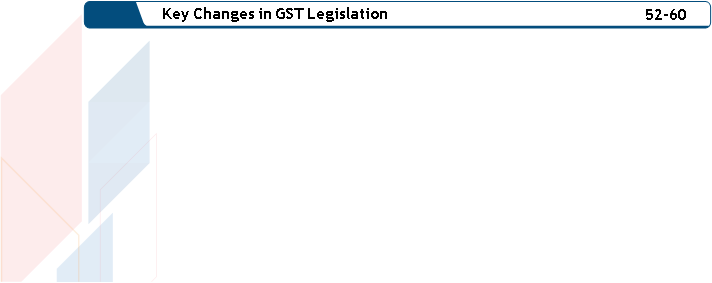 Thank You
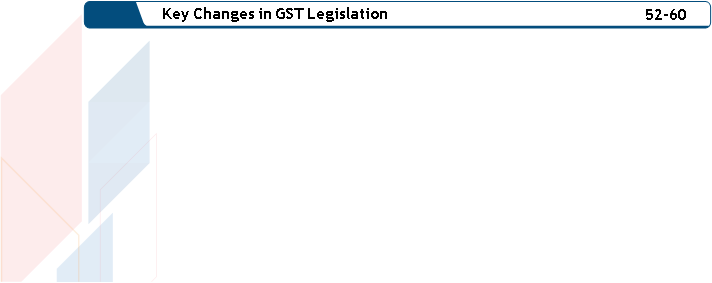 CA Kishor Phadke
67